When you open Word 2013, you see the new screen below:
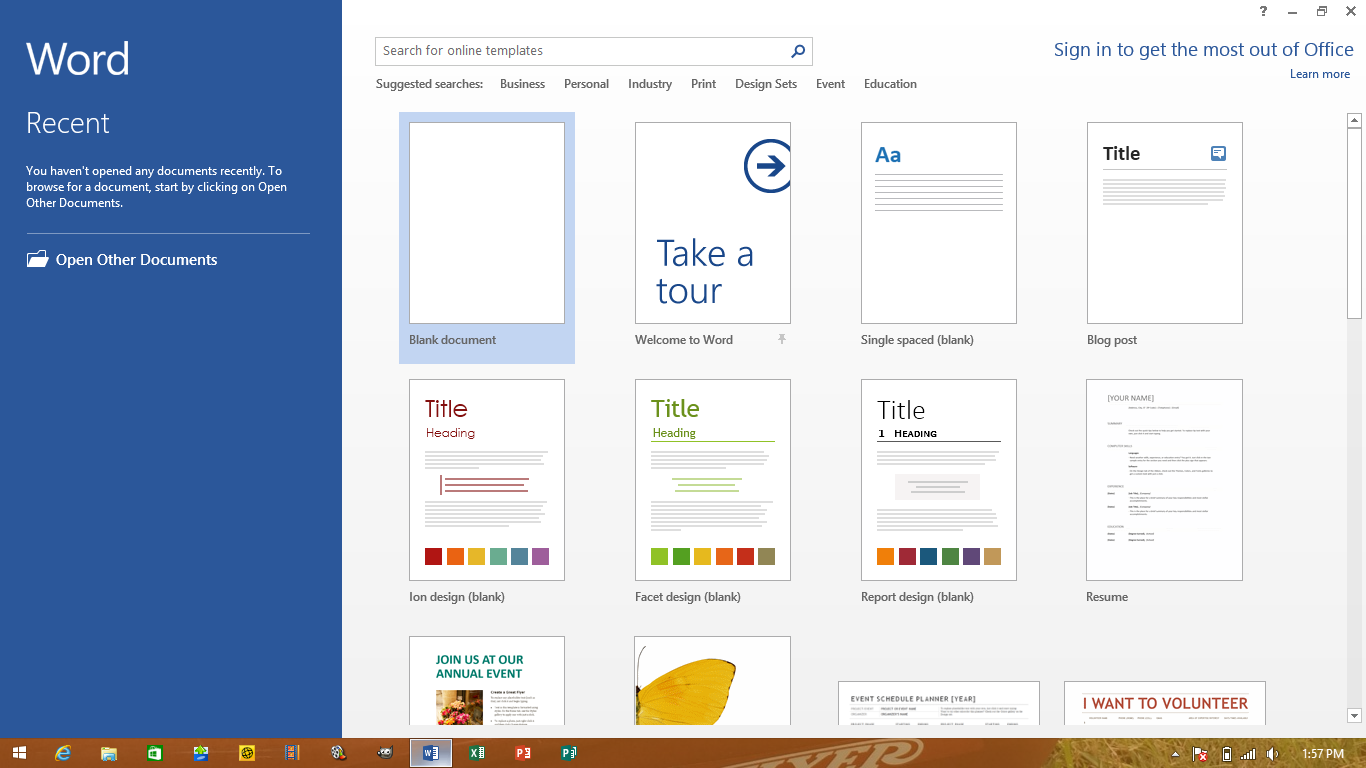 Choose “blank document”
Quick Access Toolbar
Title Bar
1.
3.
Contextual Tab
Tabs
2.
4.
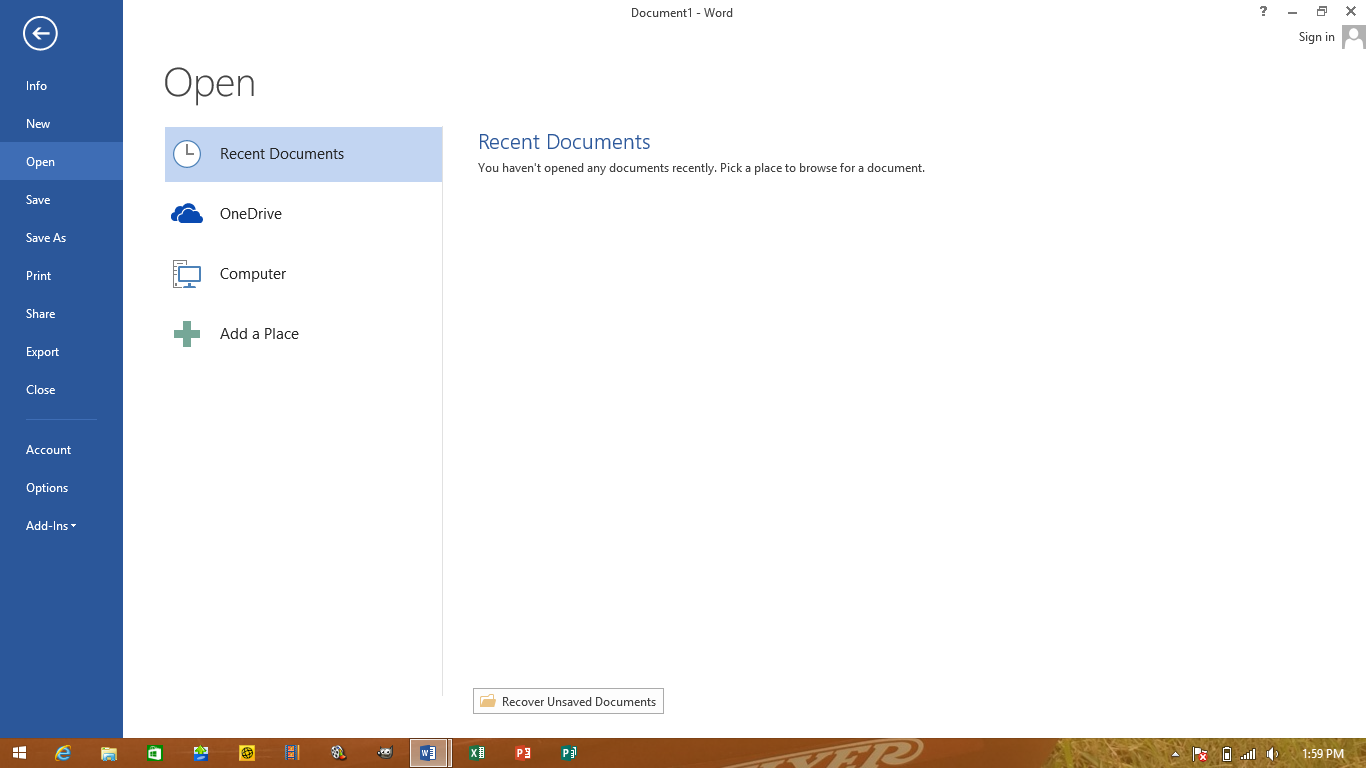 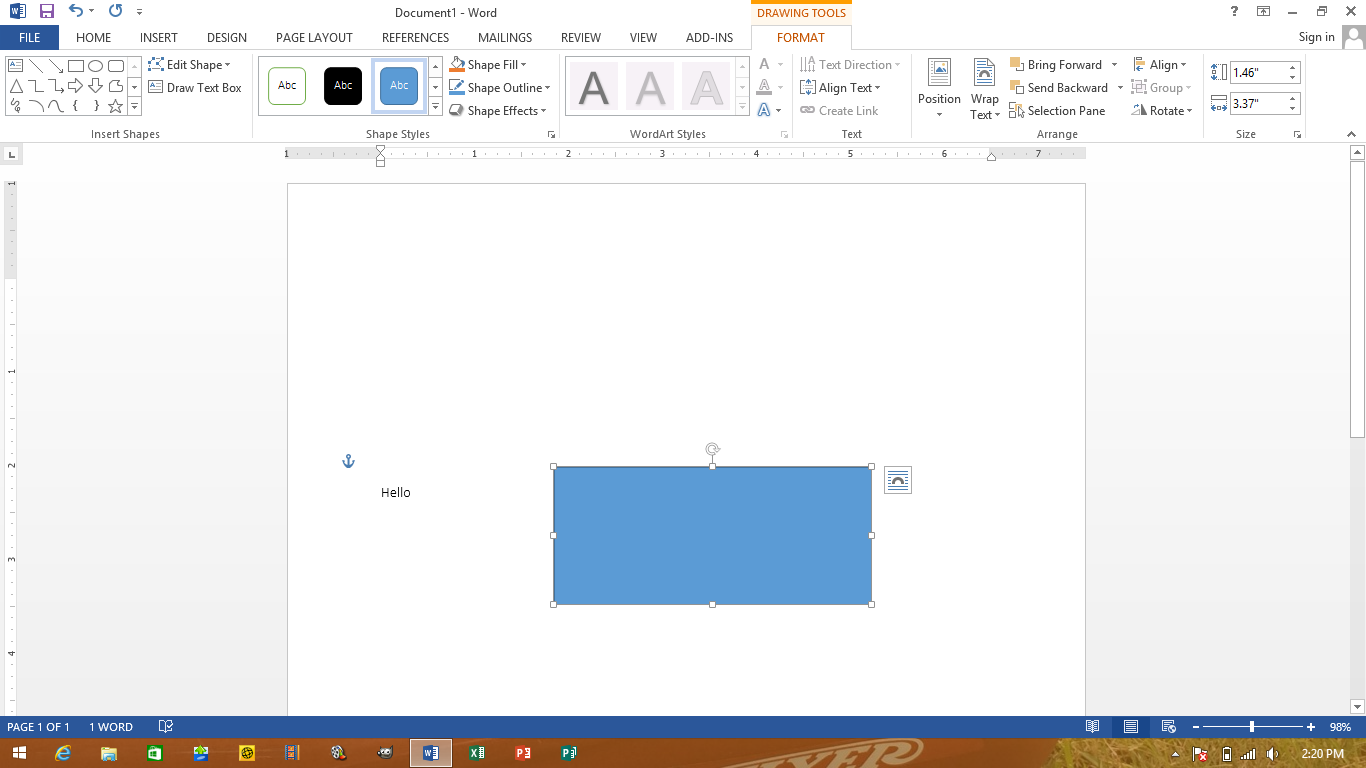 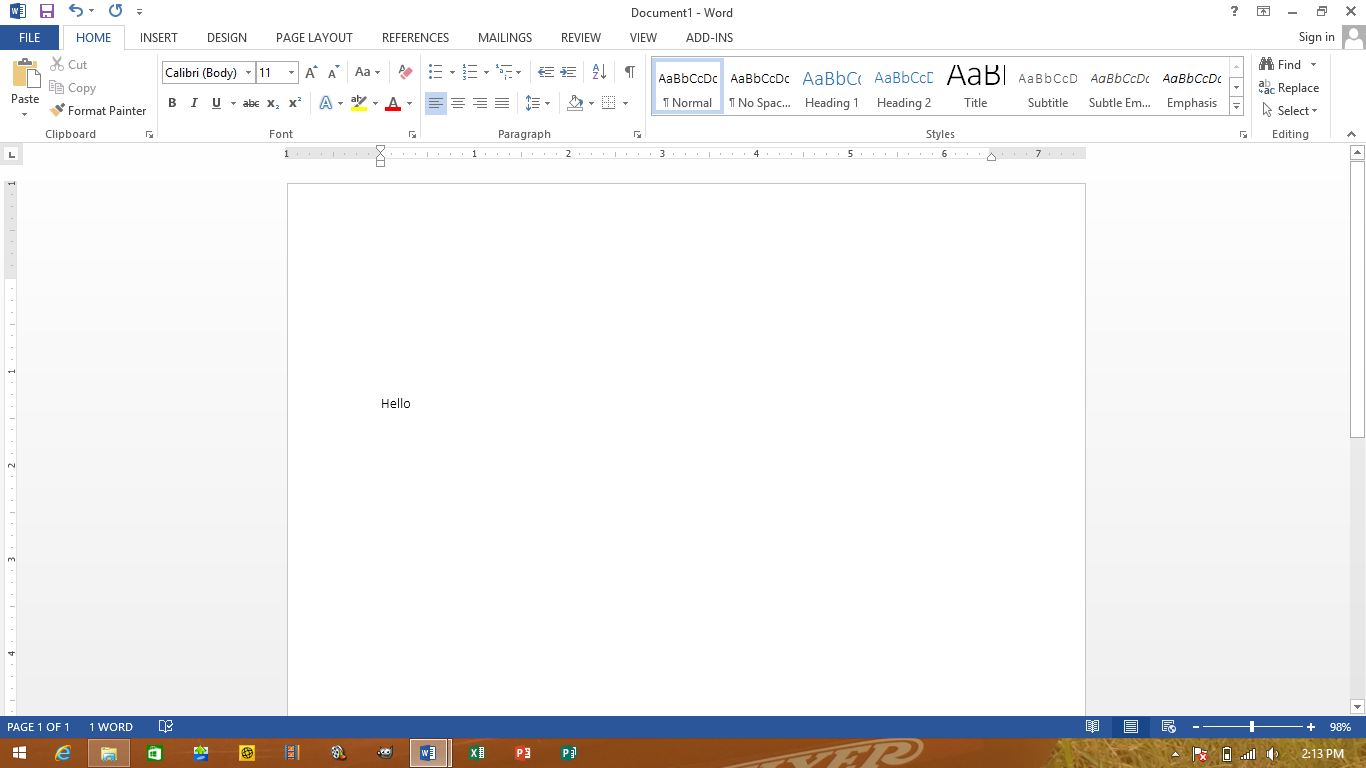 5.
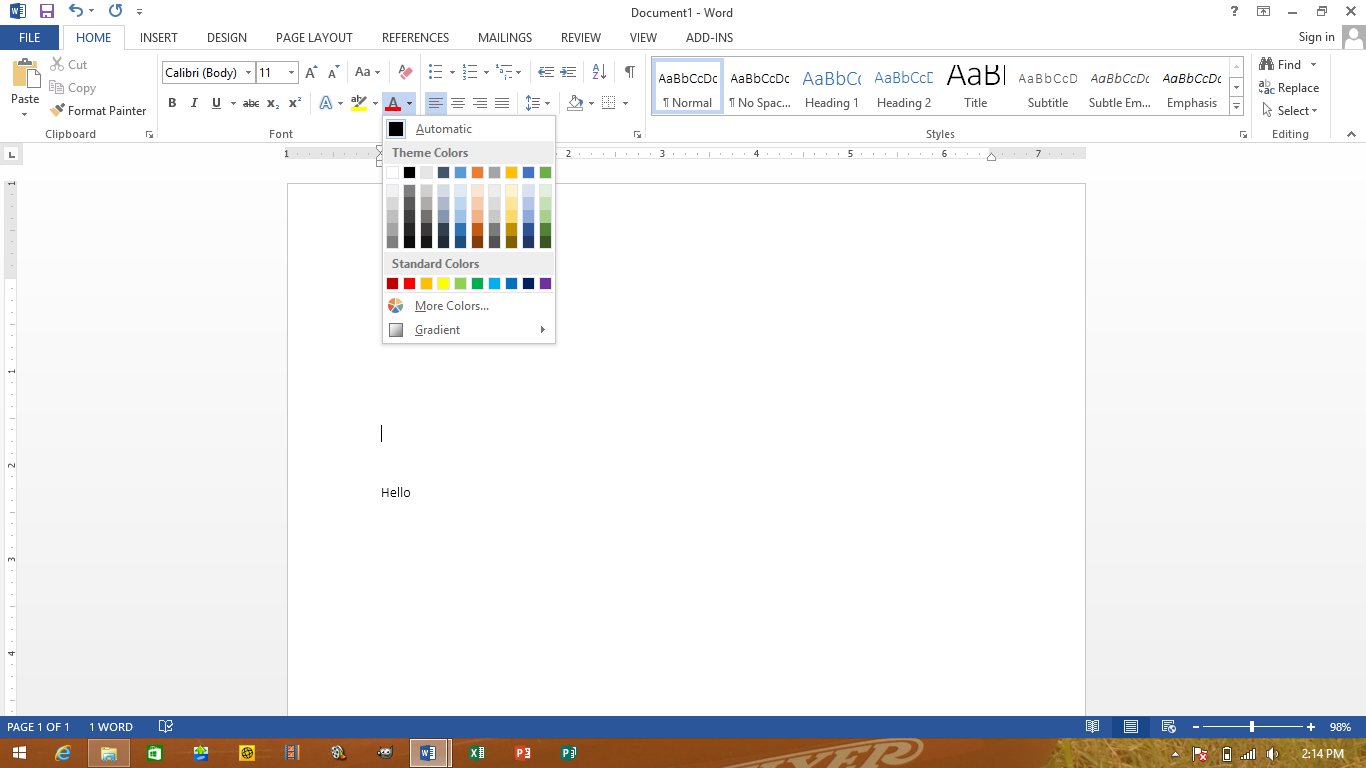 Ribbon
Click here to go back to document
Groups
6.
Dialog Box Launcher
7.
takes you to . . .
Gallery
Backstage View
8.
9.
Scroll
Bar
11.
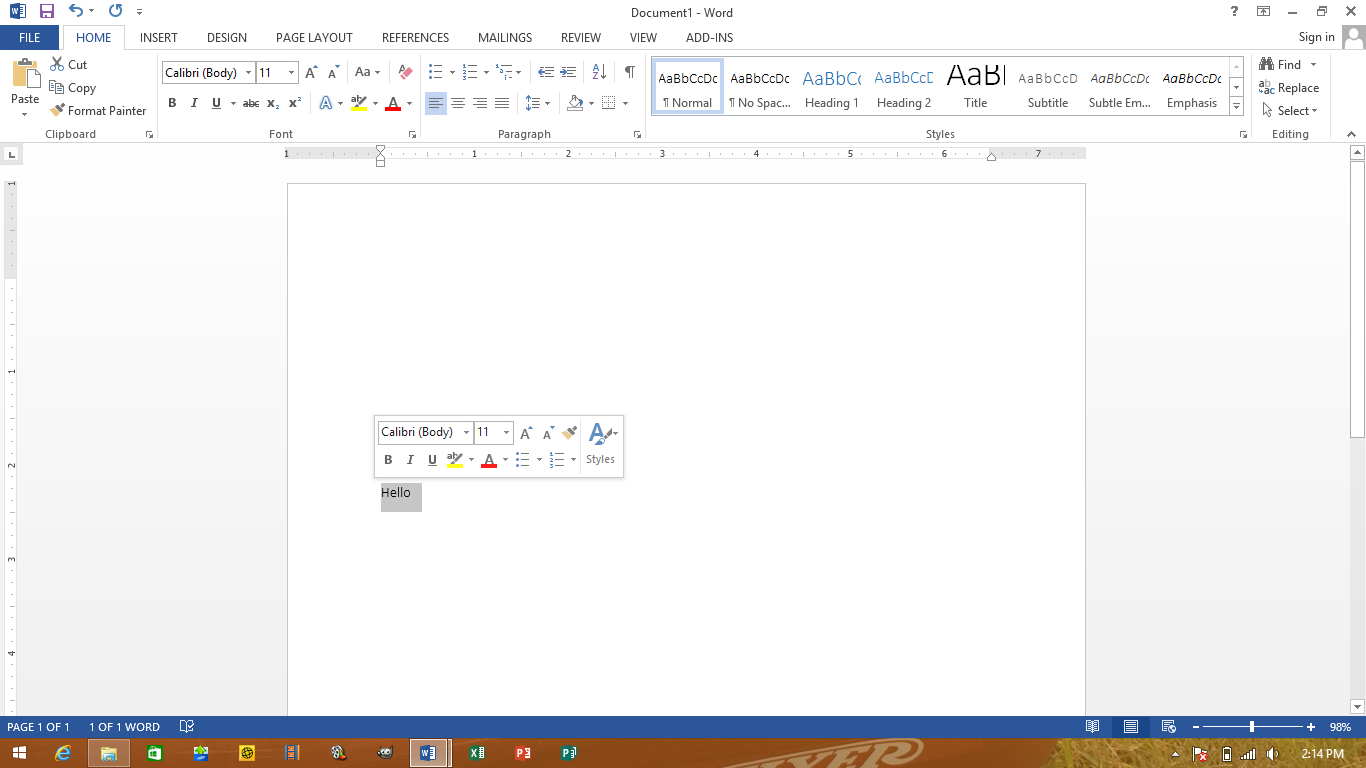 Mini Toolbar
10.
Zoom
Controls
Status Bar
12.
Task Bar
14.
13.
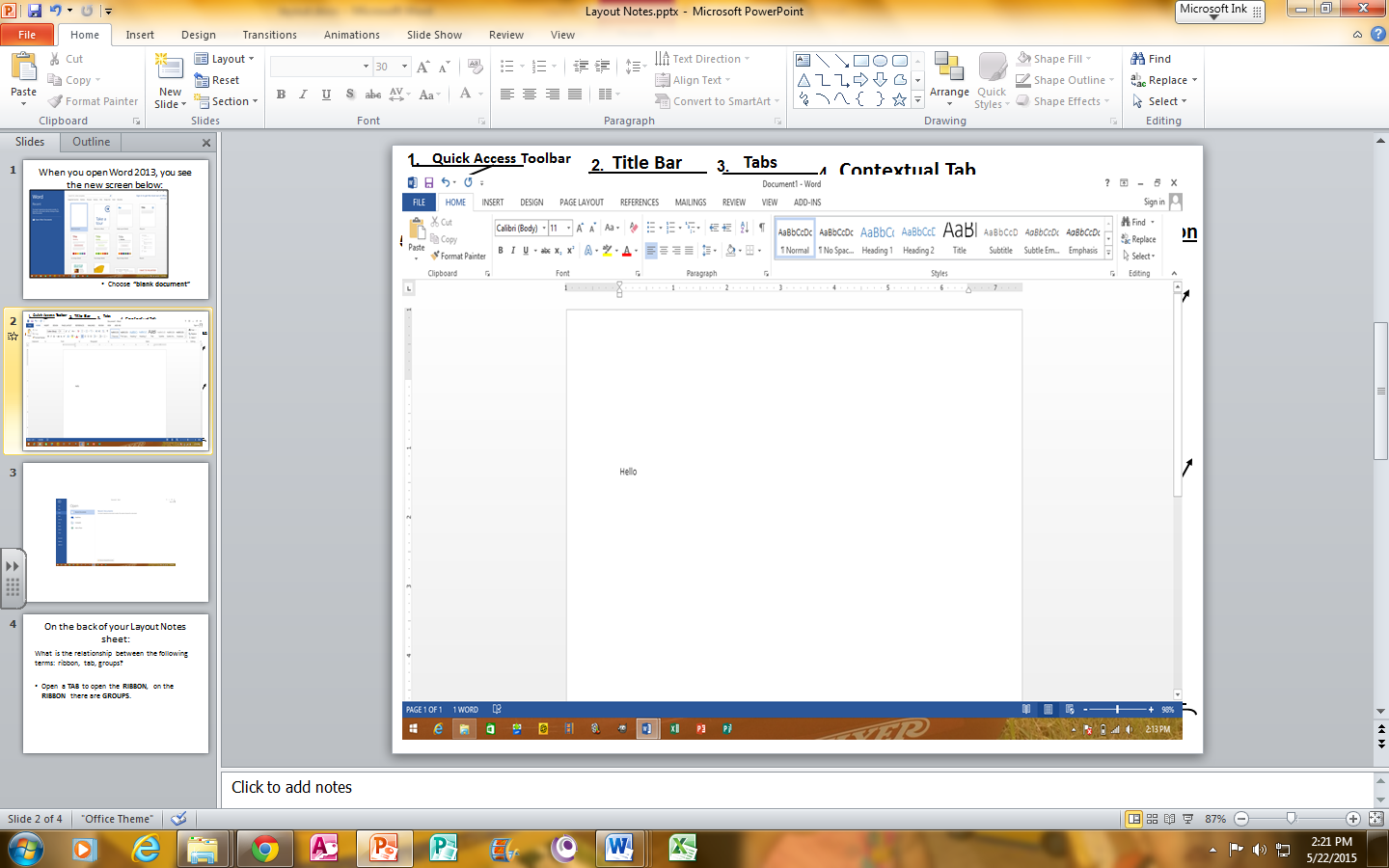 On the back of your Layout Notes sheet write down the answer to this question as it will appear on MULTIPLE tests and worksheets throughout the year!!
What is the relationship between the following terms: ribbon, tab, groups?
to open the RIBBON,
Click on a TAB
on the RIBBON there are GROUPS.
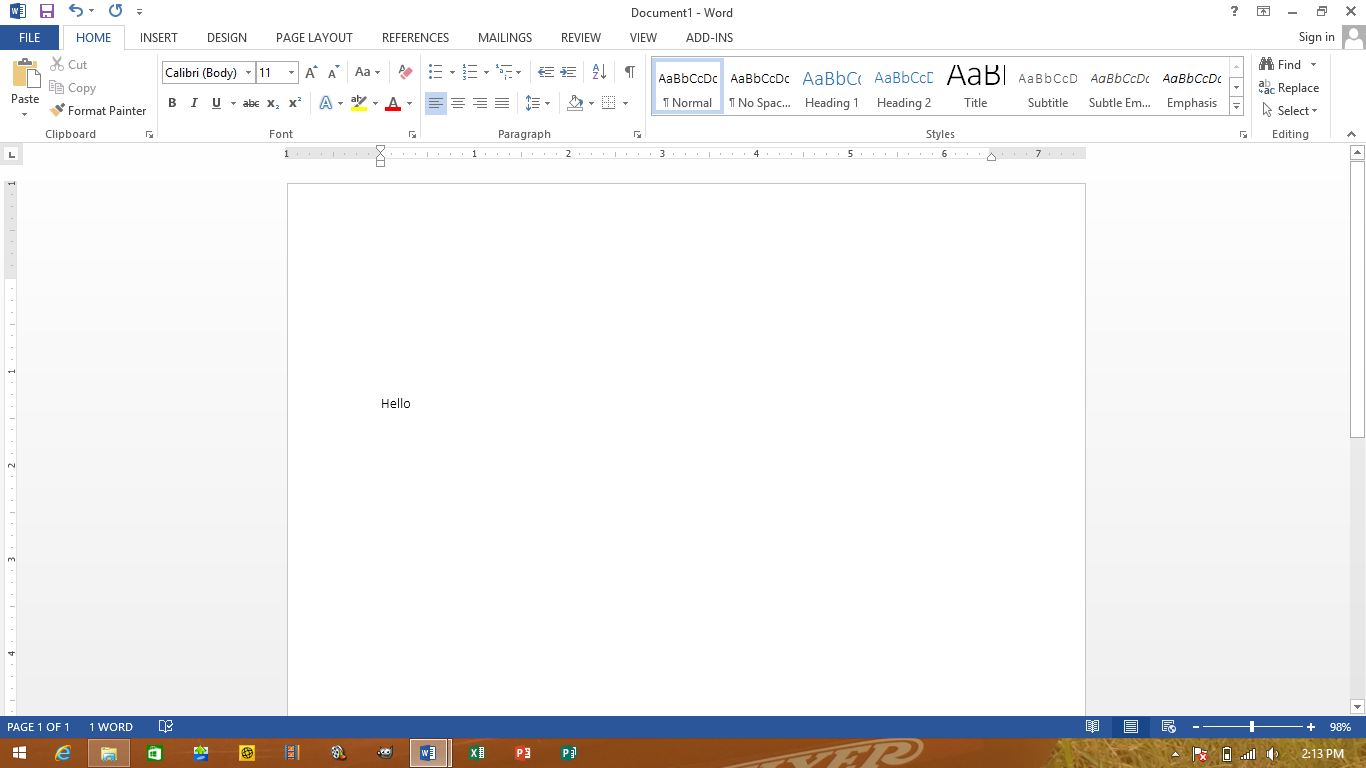